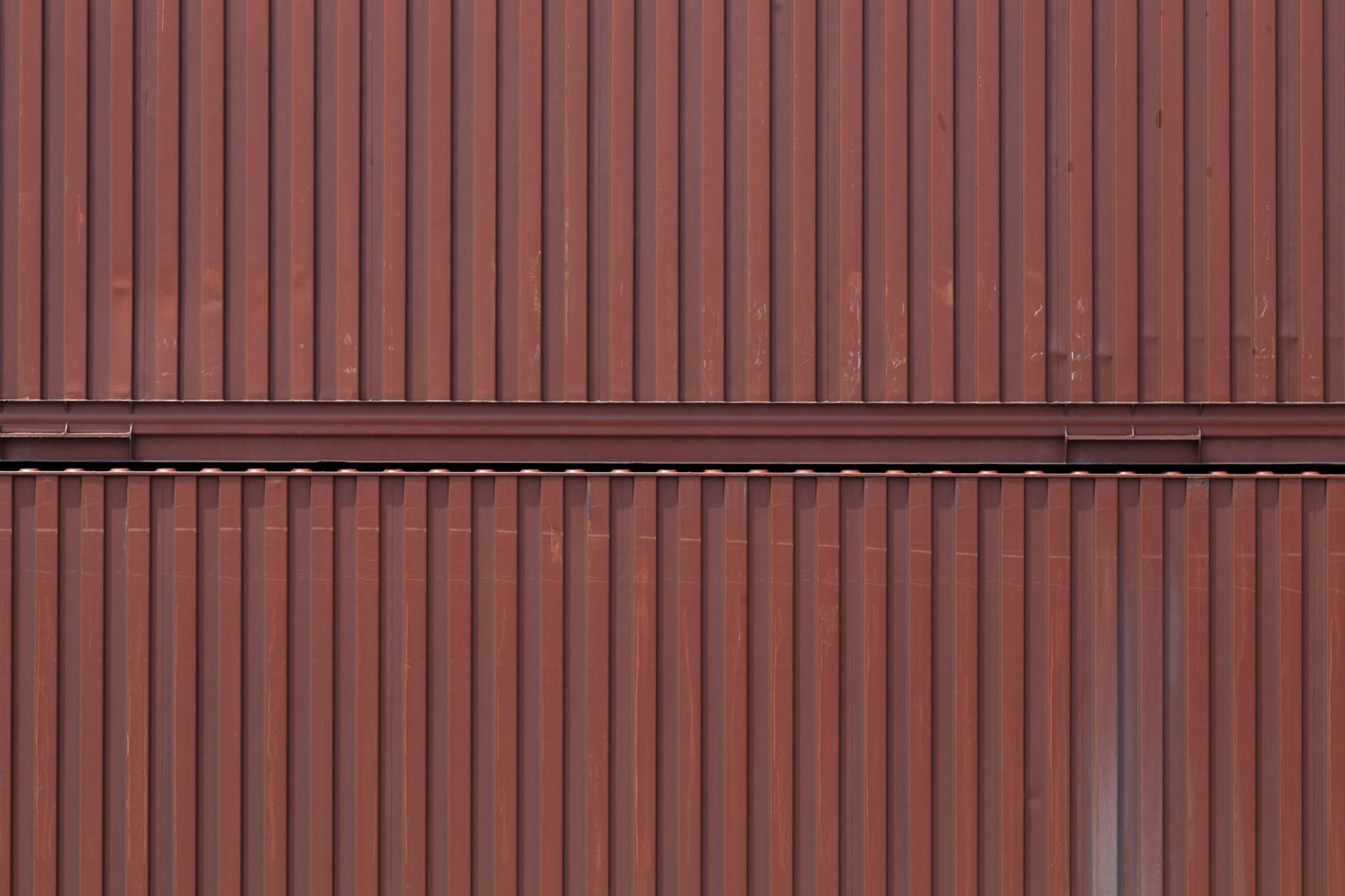 空コンテナ返却最適化プロジェクトの概要設計
効率的な物流管理とコスト削減を目指して
[Speaker Notes: AI によって生成されたコンテンツは間違っている可能性があります。

---

このプレゼンテーションでは、空コンテナ返却の最適化プロジェクトの概要設計について説明します。このプロジェクトは、現状の課題を解決し、コスト削減と効率的な物流管理を実現することを目指しています。]
プレゼンテーションの流れ
プロジェクトの背景と目的
ビジネスの課題
技術の課題
システムの概要設計
導入と運用計画
[Speaker Notes: 最初に、プロジェクトの背景と目的を説明し、続いてビジネスと技術の課題について議論します。その後、システムの概要設計を紹介し、最後に導入と運用計画について説明します。]
プロジェクトの背景と目的
[Speaker Notes: 本プロジェクトは、空コンテナの返却プロセスにおける現状の課題を解決するために立ち上げられました。効率的な運用を目指し、具体的な目標と期待される成果を明確にします。]
空コンテナ返却の現状と課題
[Speaker Notes: 現在、空コンテナの返却は多くの課題に直面しています。返却時の混雑や不効率な手続きが、コストと時間の無駄を引き起こしています。これらの問題を特定し、解決策を見つける必要があります。]
プロジェクトの目標
空コンテナ返却の最適化
空コンテナの返却プロセスを見直し、効率を高めることで時間を節約します。
コスト削減
効率的なプロセスにより、運営コストを削減し、利益を向上させます。
物流管理の効率化
物流管理の効率を高め、全体の業務運営を円滑にします。
[Speaker Notes: このプロジェクトの主な目標は、空コンテナの返却プロセスを最適化し、時間とコストの削減を実現することです。また、効率的な物流管理の確立を目指しています。]
期待される成果
返却プロセスの迅速化
返却プロセスを迅速化することで、顧客体験が向上し、業務がスムーズに進行します。
コスト削減
コスト削減は、企業の利益を増加させ、より多くのリソースを新たなプロジェクトに投資できるようにします。
顧客満足度の向上
顧客満足度の向上により、リピート顧客が増え、ブランドの評判が向上します。
業務効率の改善
業務効率の改善は、全体の生産性を高め、競争力を強化します。
[Speaker Notes: プロジェクトの成果として、返却プロセスの迅速化、コスト削減、顧客満足度の向上が挙げられます。これにより、企業全体の業務効率も改善されることが期待されます。]
ビジネスの課題
[Speaker Notes: 空コンテナ返却の最適化には、いくつかのビジネス上の課題が存在します。これらの課題を明確にし、解決策を考えることがプロジェクト成功の鍵となります。]
コスト削減の必要性
物流業界の課題
物流業界ではコスト削減が重要な課題であり、競争力を維持するために常に取り組む必要があります。
空コンテナの返却
空コンテナの返却プロセスの見直しは、運営コストを大幅に削減するための重要な手段です。
コスト削減の成功例
成功したコスト削減の取り組みは、効率的な運営と収益性の向上に繋がります。
[Speaker Notes: 物流業界では、コスト削減が常に重要な課題となっています。空コンテナの返却プロセスを見直すことで、運営コストを大幅に削減できる可能性があります。]
効率的な物流管理
物流の重要性
効率的な物流管理は企業の競争力を向上させる重要な要素です。
空コンテナの最適化
空コンテナの流れを最適化することで、物流コストの削減と効率的な運用が可能になります。
[Speaker Notes: 効率的な物流管理は、企業の競争力を高めるために不可欠です。空コンテナの流れを最適化することにより、全体の物流効率が向上します。]
顧客満足度の向上
顧客満足度の重要性
顧客満足度はビジネスの成功に不可欠で、リピート率やブランドの評判に影響します。
スムーズなプロセス
スムーズな空コンテナ返却プロセスは、顧客の信頼を高めるために極めて重要です。
信頼構築
顧客の信頼を築くためには、迅速で透明なサービスが求められます。
[Speaker Notes: 顧客満足度を向上させることは、ビジネスの成功に直結します。スムーズな空コンテナ返却プロセスは、顧客の信頼を得るための重要な要素です。]
技術の課題
[Speaker Notes: 技術の側面からも、空コンテナ返却の最適化には課題があります。データ収集と分析、システム統合、リアルタイム追跡技術の導入など、様々な技術的側面を検討する必要があります。]
データ収集と分析の方法
データ収集の重要性
効果的なデータ収集は、プロジェクトの現状を理解するために不可欠です。正確なデータに基づいて意思決定が行えます。
プロセスのボトルネック特定
データ分析によってプロセスのボトルネックを特定し、効率を改善する手法を見出します。
改善策の実施
収集したデータをもとに、具体的な改善策を講じてプロジェクトの効果を向上させることができます。
[Speaker Notes: 効果的なデータ収集と分析が、プロジェクトの成功に不可欠です。適切なデータを収集することで、現在のプロセスのボトルネックを特定し、改善策を講じることができます。]
システム統合の課題
統合の重要性
既存のシステムと新しいシステムを統合することは、効率的な運用に不可欠です。
データ連携の計画
異なるシステム間のデータ連携を円滑に行うためには、詳細な計画が必要です。
課題の特定
システム統合における主要な課題を特定することが成功の鍵となります。
[Speaker Notes: 既存のシステムと新しいシステムとの統合は重要な課題です。異なるシステム間のデータ連携を円滑に行うための計画が必要です。]
リアルタイム追跡技術の導入
位置情報の把握
リアルタイム追跡技術により、空コンテナの正確な位置情報を即座に把握できます。
状態監視
空コンテナの状態をリアルタイムで監視することで、管理業務の効率が向上します。
効率的な管理
リアルタイムのデータに基づいた管理により、資源の最適利用が実現します。
[Speaker Notes: リアルタイム追跡技術の導入により、空コンテナの位置や状態を即座に把握することが可能となります。これにより、効率的な管理が実現します。]
システムの概要設計
[Speaker Notes: プロジェクトのシステム概要設計では、全体のアーキテクチャや主要コンポーネントを明確にし、スムーズな運用を実現するための設計を行います。]
システム全体のアーキテクチャ
コンポーネントの役割
各コンポーネントの役割は、システム全体の機能に対する貢献を理解する上で重要です。これは、システム設計の基本です。
データフローの理解
データフローを把握することで、システム内の情報の流れと相互作用を視覚化できます。これにより、効率的な設計が可能になります。
システム機能の洞察
全体のアーキテクチャを理解することで、システムがどのように機能するかの洞察が得られ、問題解決に役立ちます。
[Speaker Notes: システム全体のアーキテクチャは、各コンポーネントの役割やデータフローを明確に示します。この設計により、システムがどのように機能するかを理解することができます。]
主要なコンポーネントとその役割
[Speaker Notes: システムには、データベース、ユーザーインターフェース、分析ツールなどの主要なコンポーネントがあります。それぞれの役割を理解することで、全体の機能を把握できます。]
データフロー図
データフローの可視化
データフロー図は、データの流れを視覚的に示し、理解を深める手助けをします。
システム全体の理解
データフロー図は、システム全体の構成や相互作用を把握するために重要です。
[Speaker Notes: データフロー図を用いることで、データがシステム内でどのように流れるかを視覚的に表現します。この図は、システム全体の理解を深めるのに役立ちます。]
導入と運用計画
[Speaker Notes: プロジェクトの成功には、導入と運用計画が不可欠です。スムーズな導入と持続的な運用のための計画を策定することが重要です。]
導入スケジュール
活動の明確化
導入スケジュールでは、各段階での具体的な活動やマイルストーンを明確に示します。
進捗管理
計画を立てることで、プロジェクトの進捗を管理しやすくなります。
[Speaker Notes: 導入スケジュールは、各段階での活動やマイルストーンを明確にします。計画を立てることで、プロジェクトの進捗を管理しやすくなります。]
トレーニングとサポート体制
トレーニングの重要性
効果的なトレーニングは、スタッフが新しいシステムを習得し、業務を円滑に進めるために不可欠です。
サポート体制の構築
適切なサポート体制を整えることで、スタッフが問題に直面した際の迅速な対応を可能にします。
計画の必要性
新しいシステムに適応するための計画を策定することが、スムーズな移行に寄与します。
[Speaker Notes: 新しいシステムを効果的に運用するためには、トレーニングとサポート体制が重要です。スタッフが新しいシステムを理解し、活用できるようにするための計画が必要です。]
運用後の評価と改善
システム評価の重要性
運用後のシステム評価は、改善のための基礎データを提供し、効果的な施策を実施するために必要です。
施策の効果測定
導入した施策の効果を測定することで、成功要因や課題を明確にし、今後の改善に活かします。
持続可能な物流管理
必要に応じた調整を行うことで、持続可能な物流管理を実現し、長期的な成功を支援します。
[Speaker Notes: 運用後には、システムの評価と改善が不可欠です。実施した施策の効果を測定し、必要に応じて調整を行うことで、持続可能な物流管理を実現します。]
結論
[Speaker Notes: 空コンテナ返却の最適化プロジェクトは、効率的な物流管理とコスト削減、顧客満足度向上を実現するための重要なステップです。適切な技術と計画に基づいて、持続可能な成功を図ります。]